Ausbildersprechtag am Berufskolleg Hilden
Claudia Balla
Agenda
Übersicht der Eintragungszahlen im Vergleich
Vorstellung des Portals für Ausbilder
Angebote der Ausbildungsberatung
 Ausblick
14.03.2024
Claudia Balla
I. Aktuelle Ausbildungszahlen in den IT-Berufen im Kammerbezirk
Claudia Balla
14.03.2024
II. Ausbildungszahlen im Vergleich
Stand: 14.03.2024
14.03.2024
Claudia Balla
II. Ausbildungszahlen im Vergleich
Stand: 14.03.2024
14.03.2024
Claudia Balla
II. Leando: Das neue Portal für Ausbildungspersonal
Claudia Balla
14.03.2024
Portal für Ausbildungs- und Prüfungspersonal
Start des Portals: 20. November 2023
Zielgruppe: Ausbilder/-innen & Prüfer/-innen
Entwickelt durch Bundesinstitut für Berufsbildung (BIBB) im Auftrag des Bundesministeriums für Bildung und Forschung (BMBF) 
Aus der Praxis für die Praxis: In Zusammenarbeit mit Ausbildern und Prüfern
https://leando.de/
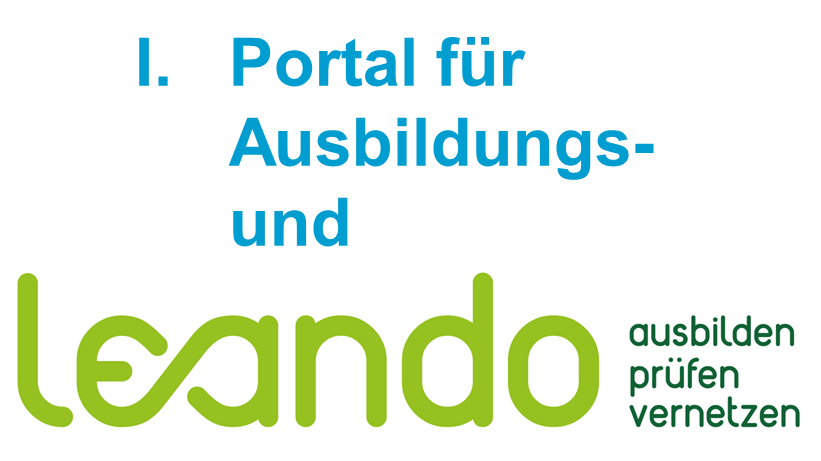 14.03.2024
Claudia Balla
Was Leando bietet:
14.03.2024
Claudia Balla
III. Angebote der Ausbildungsberatung
Claudia Balla
14.03.2024
Digitale Ausbildersprechstunde
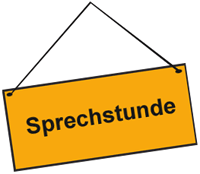 Harun Tarim, IHK Düsseldorf
Claudia Balla
14.03.2024
Digitale Ausbildersprechstunde
Webinare zu ausbildungsrelevanten Themen
Monatlich
Input durch IHK + anschießender Austausch untereinander
Themenpool aus Ausbilderumfrage
Über 950 Ausbilder/-innen haben bereits an einer Sprechstunde teilgenommen
Claudia Balla
14.03.2024
Übersicht der kommenden Sprechstunden
Claudia Balla
14.03.2024
Neugierig?
Schauen Sie gerne vorbei!
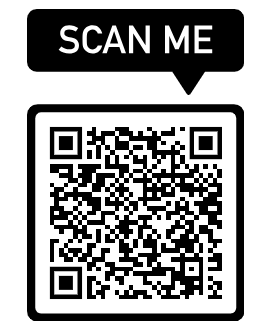 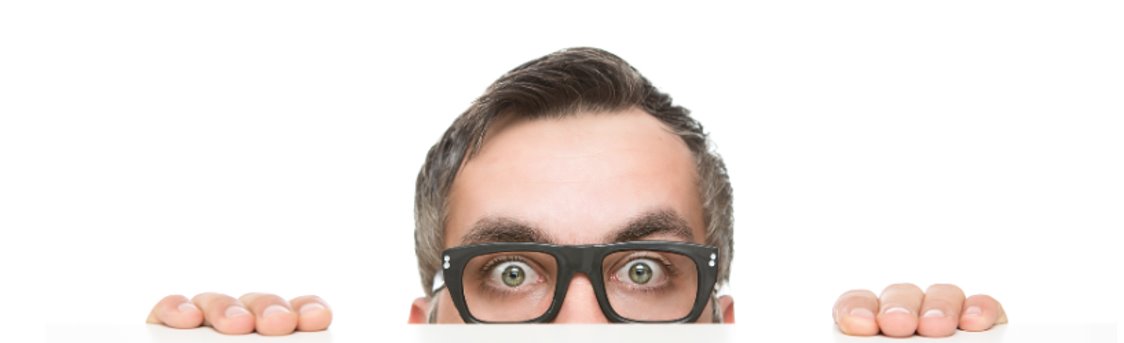 Claudia Balla
14.03.2024
Ausbilderfrühstück
Claudia Balla
14.03.2024
Ablauf?
Ganz easy! 

Die Ausbilderinnen und Ausbilder legen die Inhalte 
selbst fest!
Claudia Balla
14.03.2024
Ausbilderfrühstück
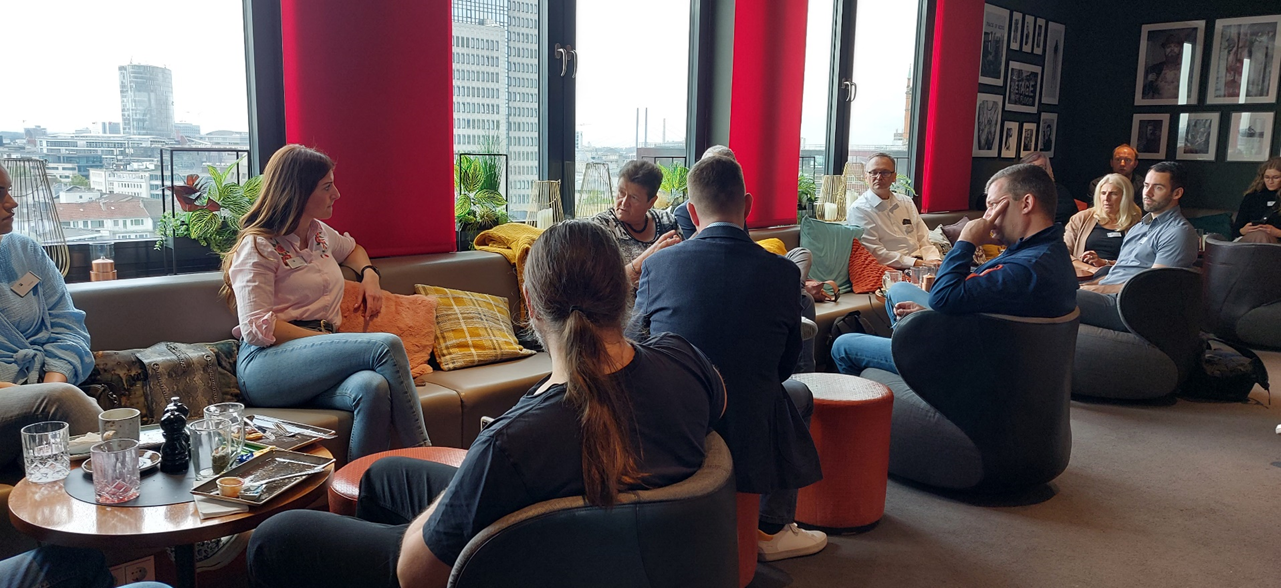 Wirtschaftsclub & Zweigstelle
Kaufmännisch und gewerblich
Offene Tagesordnung
Netzwerken & Kontakte knüpfen
2 Termine bereits online
Positives Feedback seitens der Ausbilderinnen & Ausbilder
Claudia Balla
14.03.2024
Interessiert? 
Freie Plätze noch vorhanden!
Jetzt anmelden!
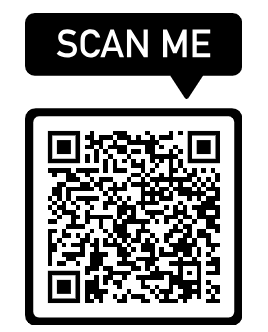 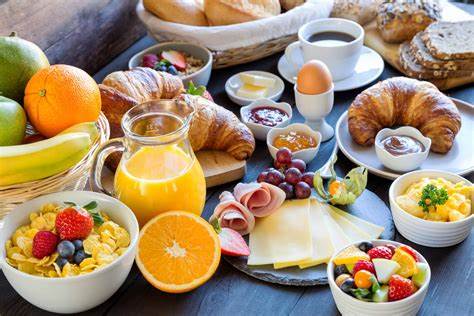 meet & eat 
Claudia Balla
14.03.2024
IV. Comming soon!
Claudia Balla
14.03.2024
Angebote der Ausbildungsberatung
14.03.2024
Claudia Balla
Last, but not least 
Claudia Balla
14.03.2024
Austausch gewünscht? Sehr gern! 
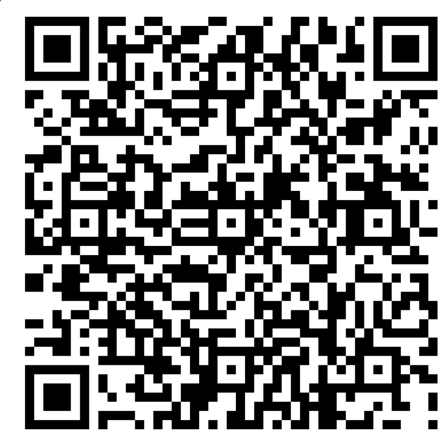 14.03.2024
Claudia Balla